Schapen - Eigen invloed op gedrag
Je eigen gedrag - rust uitstralen….
Bewegen
Praten 
Huisvesting – solitair / groep
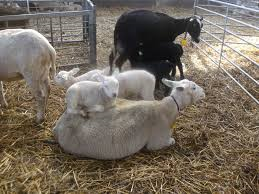 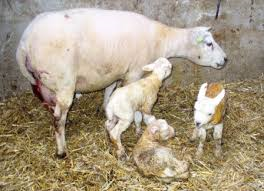 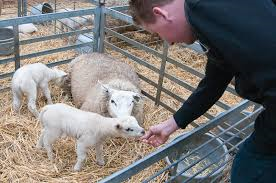 Trucs om contact te maken
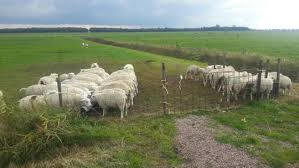 Gebruik voer 
Vaste voer plek / vang hoek
Rustig tussen gaan zitten / negeren
Dier contact laten maken
Verplaatsen met voer
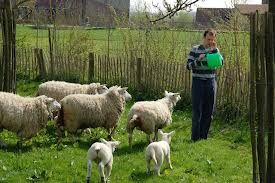 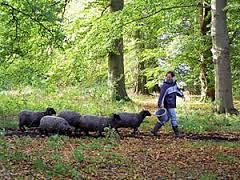 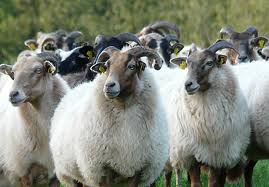 Rassen
Drents heideschaap
Zwartbles schaap
Blauwe Texelaar
Fries Melkschaap
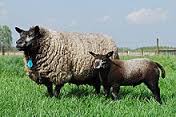 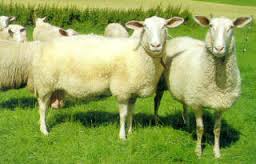 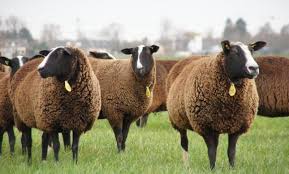 Huisvesting schaap
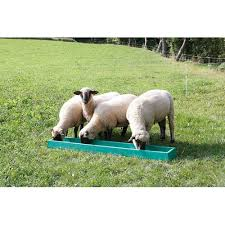 Gedrag en Stalklimaat 
Vreetruimte 
Ligruimte 
Weidegang – omheining, schaduw
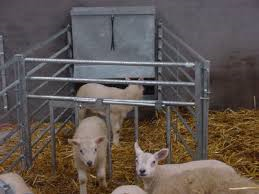 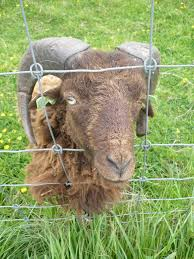 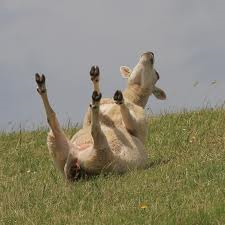 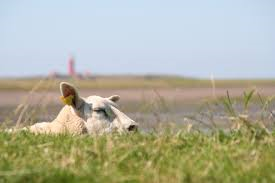 Afleiding
Hokken afstemmen op natuurlijke geaardheid > solitair / groep 
Kraamstal voor na het aflammeren
Aanbieden voer > lang kunnen eten
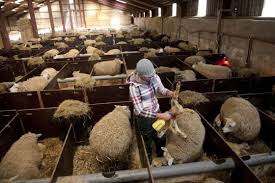 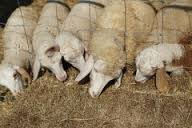